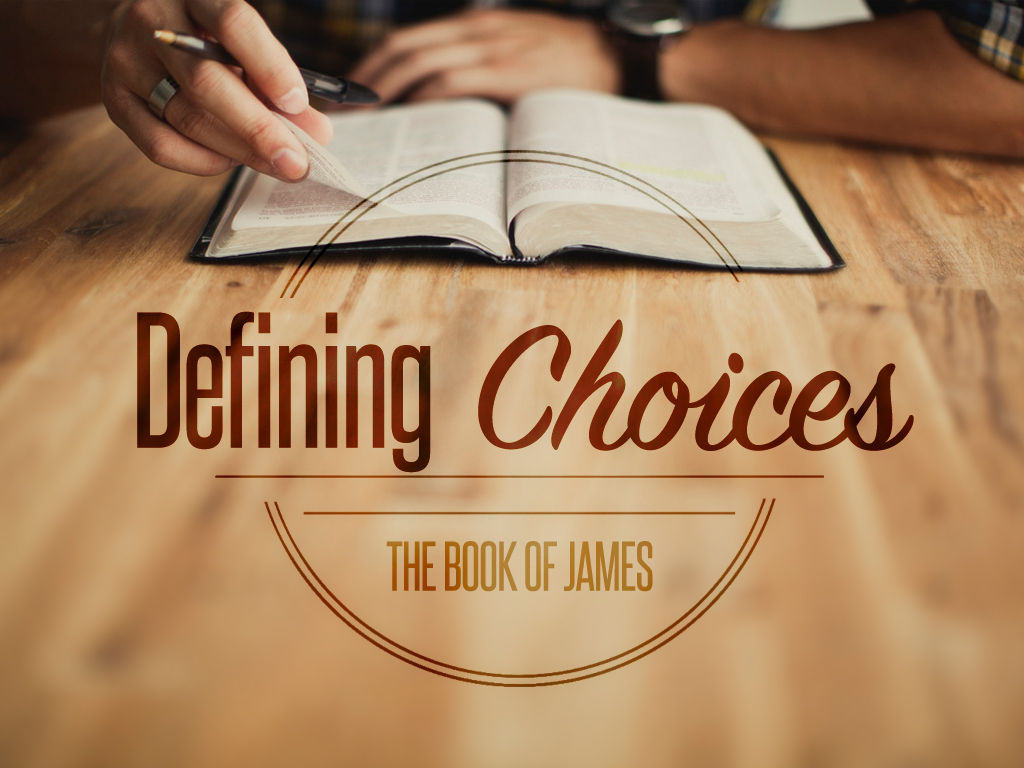 Defining Choices
[Speaker Notes: James Chapter 3 is like going to lunch with an older, wiser friend.  Hungry for more than a sandwich – hungry for the understanding they have about life. And about what really matters.

In chapter 3, James elaborates with a lot of detail on TWO main ideas….


This an incredibly practical book – since we all face these issues in our daily lives – but is also a defining book.  Because the choices we make on these topics will dictate the outcome of our life.

We are Seeking to make Deliberate & Informed Choices – To produce the very best outcome.

Review…  WE said some are counter-intuitive. They aren’t easy, they don’t have the quickest pay-off….but they do refine and improve our character helping us reach our fullest potential.]
Life-Changing Choices
I Choose Perseverance.
James 1:1-12
I Choose Responsibility.
James 1:13-18
I Choose Transformation.
James 1:19-27
[Speaker Notes: I CHOOSE PERSERANCE.  Knowing it brings perfecting.

I CHOOSE RESPONSIBILITY. Knowing it brings fruitfulness.

I CHOOSE TRANSFORMATION. Knowing that following Jesus encompasses what I learn, what I do, and what I become.]
Life-Changing Choices
I Choose To Welcome with Wow.
James 2:1-9
I Choose To Answer Pleas for Mercy.
James 2:10-13
I Choose To Imitate Living Faith.
James 2:14-26
[Speaker Notes: I CHOOSE TO WELCOME With WOW.
When people join us for worship, we want them to see the Golden Rule in action.

I CHOOSE TO ANSWER PLEAS for MERCY.
My on-going relationships will be defined by Mercy.

I CHOOSE TO IMITATE LIVING FAITH.
My trust in God is seen in my actions.]
Life-Changing Choices
A Conversation With James About The Power & Use of Our Words (3:1-12)
I Will Teach With Precision. (1-2)
I Will Speak With My Destination In  Mind. (3-5)
I Will Guard Against Impulsive Words. (6-8)
I Will Decontaminate My Speech. (9-12)
[Speaker Notes: I CHOOSE …
Two phrases: The pen is mightier than the sword.   “Sticks and stones...words will never hurt me.”

Words are extremely powerful, and we must learn to wield them well.

WHEN TEACHING:  Keep in mind that I’m going to be judged for teaching the material accurately, and that I’m going to be judged with whether or not I lived up to the standard I advocated for others to live up to.

DESTINATION: This is my Favorite point… words are like a ship rudder – they take us places.  Words that are hurtful and take us to a very lonely place.  Words that are inpsiring can take us to a very joyful place.  

When we speak we need to have our destination in mind!   **In arguments, if our destination is simply to “prove we are right” then we will say all kinds of things, but if our destination is: to be in harmony with each other – the words we use to get there are different!

GUARD AGAINST IMPULSE:  History is full of examples of people who tamed tigers and lions – who got too comfortable with these Wild Animals.  When their guard was down – they were terribly injured.  No matter how good I’ve been doing lately – I need to remember that my tongue is like that wild animal. I always have to choose my words carefully. I always have to make sure I’m speaking from love and reason, not a sudden emotional impulse.

*** Warning: the less direct our communication, the more we must guard our words.  Speaking FACE TO FACE is always preferred in crucial conversations.  When you send someone a text message or you post to social media – you aren’t seeing the other person and it is easy to let our impulses get the best of us. *** an impulsive txt can be SO hard to take back. ** a firely email can’t be unsent. **Guard against these indirect communications even MORE CLOSELY!!!

DECONTAMINATE:  We are never going to get it 100% pure – but we can absolutely clean it enough to be Fresh & Healthy!  

**Biggest Resouce we have is not just “better filter” – but to have a cleaner heart in the first place.  If we don’t fill our hearts with cursing, hatred, revenge, etc… it is WAY easier to keep them from slipping by the filter.



>> Summary:  Words are extremely powerful –On the good side: They have the power to teach others, and the power to take us great places.  But on the negative side, they have the power to surprise us with the depth of hurt they inflict and the power to poison instead of praise.  James is going over this with us – because these choices will DEFINE US.]
Life-Changing Choices
A Conversation With James About My Thinking (3:13-18)
I Will Look For Gentleness As The True Indicator of Wisdom. (13)
I Will Replace Jealousy & Ambition with Joy, Service & Humility. (14-16)
I Will Examine My Options Through The Lens of Righteousness. (17-18)
[Speaker Notes: I CHOOSE …
Wisdom and Behavior are Inseparable.  If someone is acting like a fool, then they are thinking like a fool.

When I start looking for someone wise: It will be someone who is gentle. It will be someone with good behavior. It will be someone whose “deeds” demonstrate that they are thinking right and therefore living right.

POINT TWO:  I will serve people, not step on people.


*these will be the criteria that must be met in order for me to recommend a certain option or in order for me to pursue a certain course of action.

*when I embark on a new endeavor or I begin to address a new new problem – I’m looking for a path that allows me to think and act in this manner.]
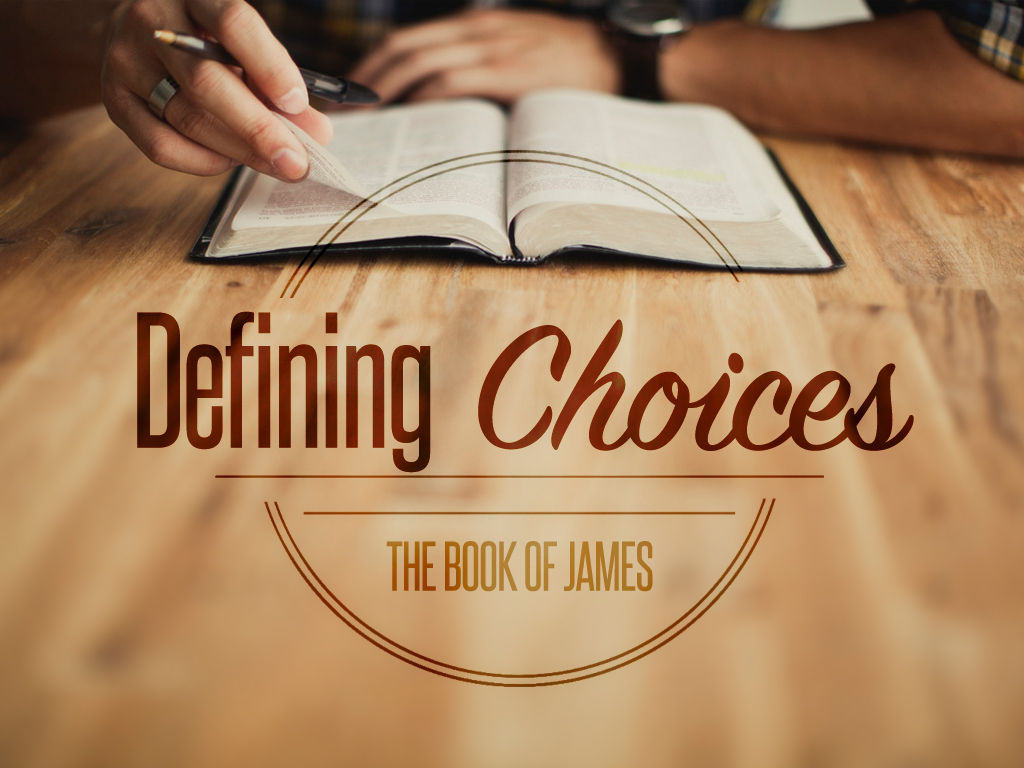 Defining Choices
[Speaker Notes: I CHOOSE MERCY
Does something as small as how we welcome someone matter? Yes? Because doing things God’s way matters in every situation, no matter how big or how small.  We always want to do things God’s way. ** You see, All the laws are given by the Same Divine Authority. So Gods commands regarding one topic are just as required as another topic.

**A day is coming in judgment that justice alone will call for our condemnation, but pleading for mercy-pleading for the one with the power, authority, and means to give us good when we don't deserve it-bc God is good, not us- on the basis of His goodness not ours. We will all desire MERCY from God.  So let us extend Mercy today to those who desire it from us.

Love is going to begin when I first meet a new person, and it’s going to continue on in my relationships with them.

Compassion + Action = Mercy    * Mercy is more than a feeling of sympathy or hope.  Mercy takes action.

*VS 10-11 Lay down God’s measurement system. When it comes to keeping the law – you are either guilty or innocent. You either crossed the line or you didn’t.   You are either Perfect or you have Sin on your Record. One or the other.  Truth is: we all have sin on our record. We have all crossed the line either a little or a lot – a few times or many times  - but we’ve all crossed the line. So what does God want us to do about it?  TREAT OTHERS WITH KINDNESS.

Don’t rebuke others with outrageous moral superiority – remember we are all guilty.  We are just one guilty person, telling another guilty person – how to escape from our death sentence!

#1.) Speak & Act…. What we say and what we do – both speak volumes.  The fact that we are a redeemed people should influence us tremendously!  We should be people who are quick to extend a second chance to others because we’ve been given a second chance too many times to count!!!
#2.) To be judged…law of liberty.  We speak and act – knowing there is HOPE for us.  We aren’t living as a condemned people – we are living as a redeemed people!


I CHOOSE TO IMITATE LIVING FAITH:
James covers some pretty conceptual stuff in this section, so rather than just tell us the theological basis for this choice: He shows us people who have made the RIGHT CHOICE!
Living faith will exercise our abilities to bless them.

From historical Giants of faith with every advantage, to relatively obscure with loads of baggage.  The Bible is busting at the seems with people of living faith...we must follow this example.

Real faith always inspires real action.
Dead body and a dead faith: neither have movement, action, vitality.

Just because we aren't saved by works doesn't mean we can have faith without them.  Good works always follow living faith.]